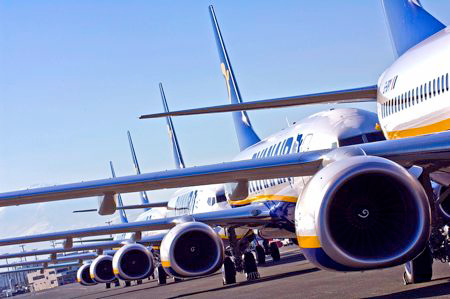 Ryanair
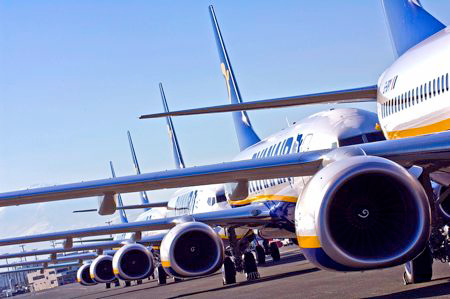 component one: efficiency
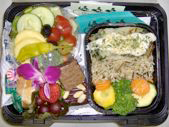 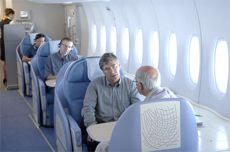 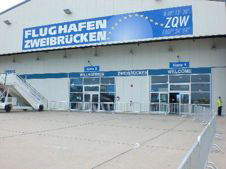 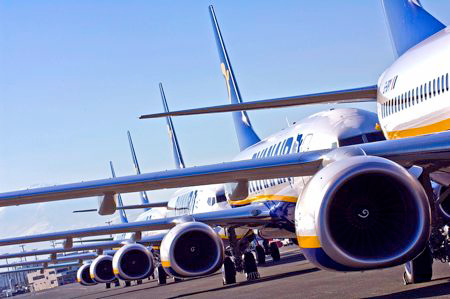 component two: calculability
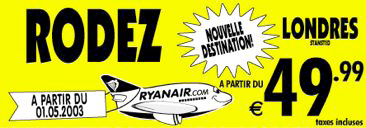 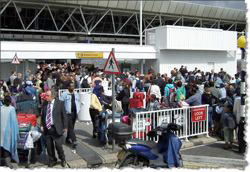 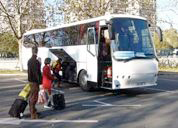 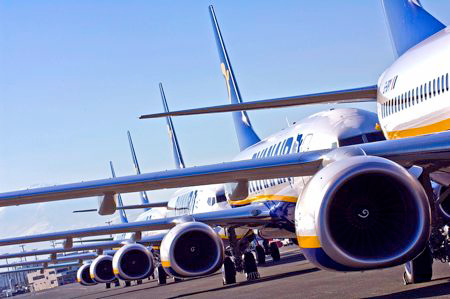 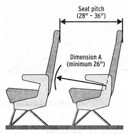 component three: predictability
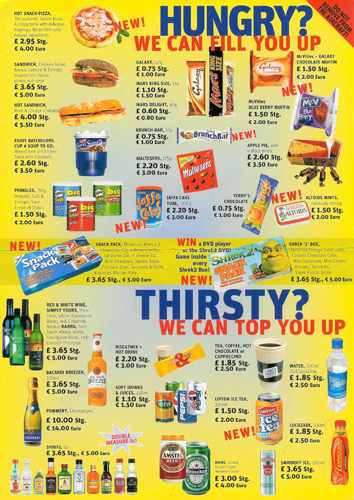 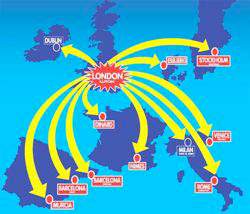 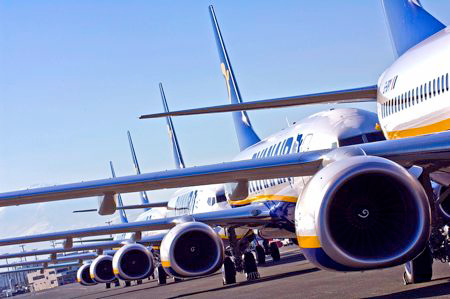 component four: control (through nonhuman technology)
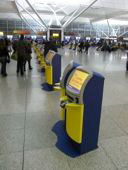 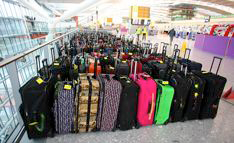 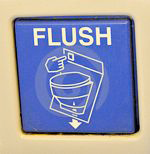 Modern cultures
Individualist culture
Strong emphasis on material achievements – doing/ having not
being
Strongly economic, „commoditized“ time
Tendency to discard past in favor of future orientation
Fairly high degree of utilitarianism
culture bound products
Rich or poor cultural context of product
Relationship to the physical environment
Cultural or national background/ identity
Language
Products that involve a relationship to others
Complex products
Nature of the product
wine vs beer consumption in Europe
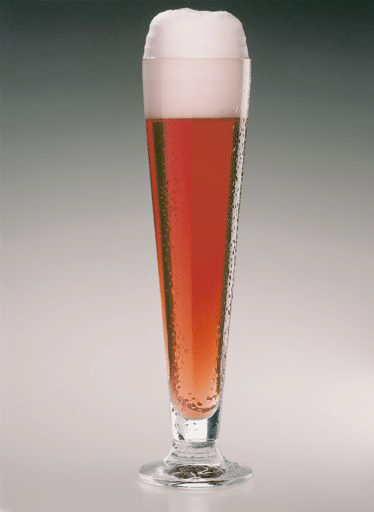 Beer cultures
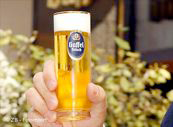 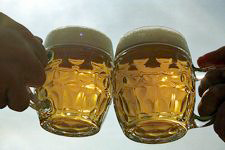 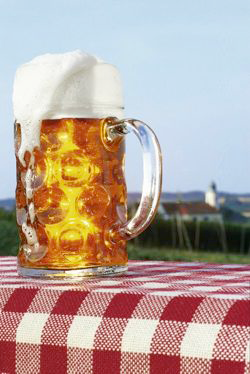 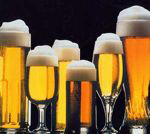